সবাইকে স্বাগত
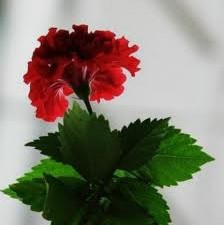 শিক্ষক পরিচিতি
নিবেদিতা চক্রবর্তী
সহকারি শিক্ষক(হিন্দুধর্ম)
বি.এ,বি.এড ,এম.এ (দর্শন)
রত্না উচ্চ বিদ্যালয়
বানিয়াচং, হবিগঞ্জ
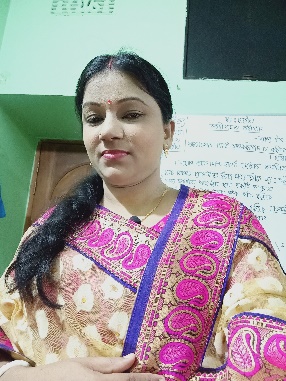 পাঠ পরিচিতি

পাঠ পরিচিতি
প্পঃঃ
শ্রেনীঃ দশম 
বিষয়ঃ হিন্দুধর্ম ও নৈতিক শিক্ষা 
অধ্যায়ঃ তৃতীয় 
আজকের পাঠঃ ধর্মীয় আচার-অনুষ্ঠান
সময়ঃ 2০ মিঃ
শিখনফলঃ
এই পাঠ শেষে শিক্ষার্থীরা-

# ধর্মানুষ্ঠান ও ধর্মাচার কী তা বলতে পারবে ।
# ধর্মানুষ্ঠান হিসেবে দোলযাত্রা,রথযাত্রা,ও নামযজ্ঞের বর্ণনা করতে পারবে।
# ধর্মাচারের গুরুত্ব ব্যাখ্যা করতে পারবে ।
নিচের ছবি গুলো লক্ষ্য কর
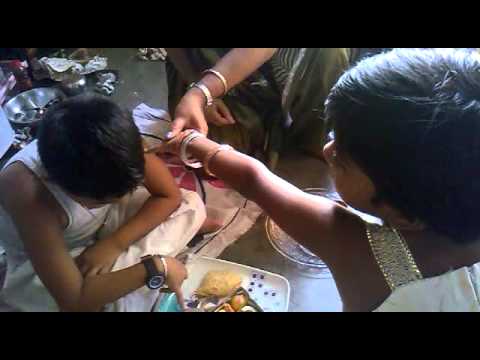 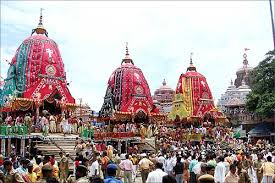 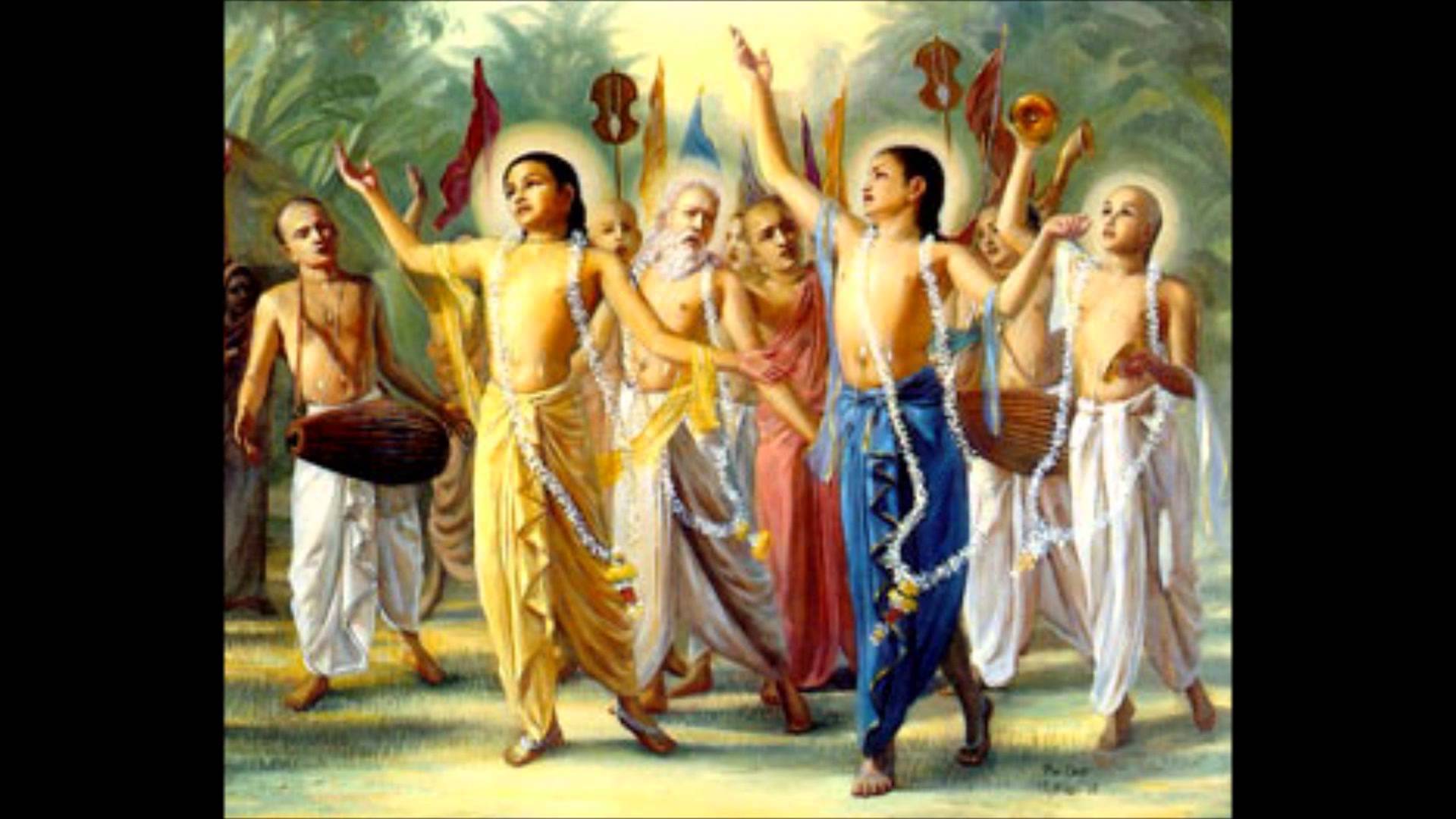 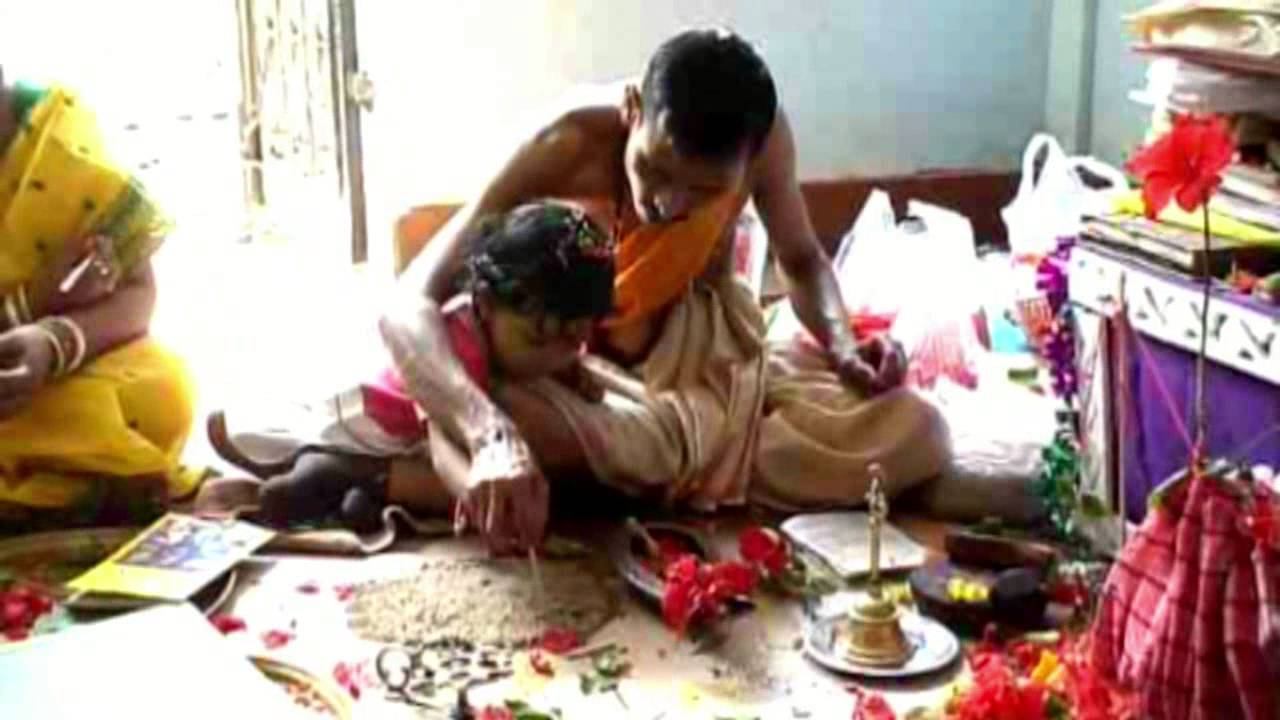 আজকের পাঠঃ
ধর্মীয় আচার- অনুষ্ঠান
ধর্মাচার
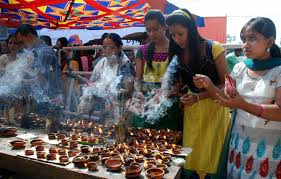 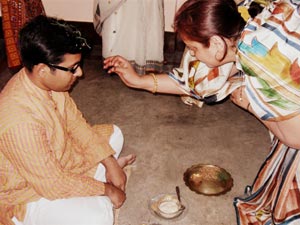 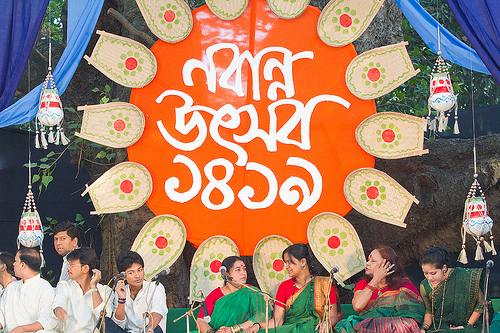 নবান্ন
দীপাবলি
জামাইষষ্ঠী
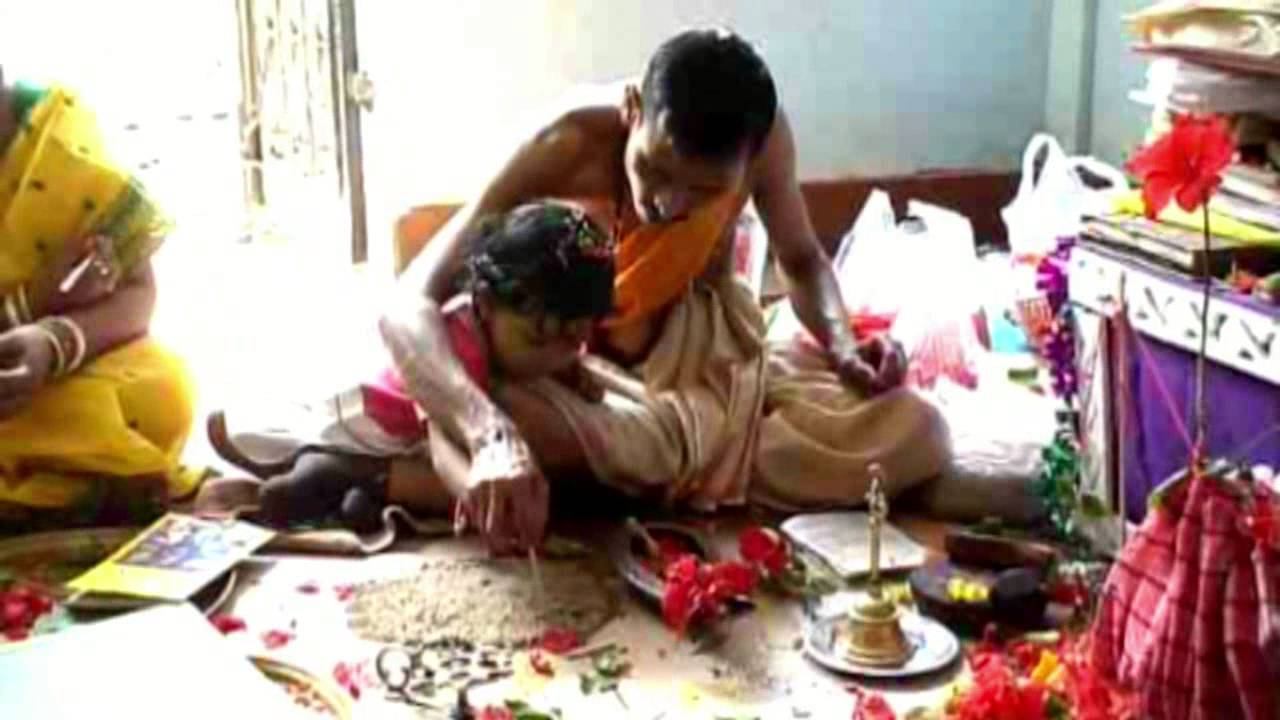 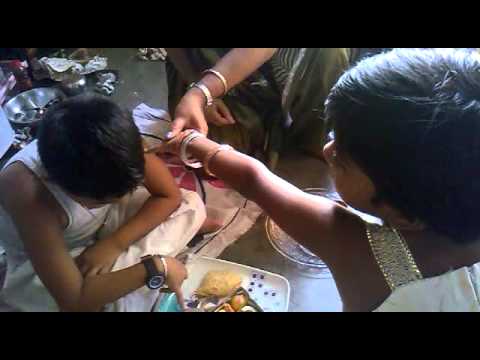 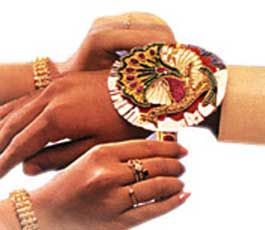 রাখী বন্ধন
হাতেখড়ি
ভাইফোঁটা
ধর্মানুষ্ঠান
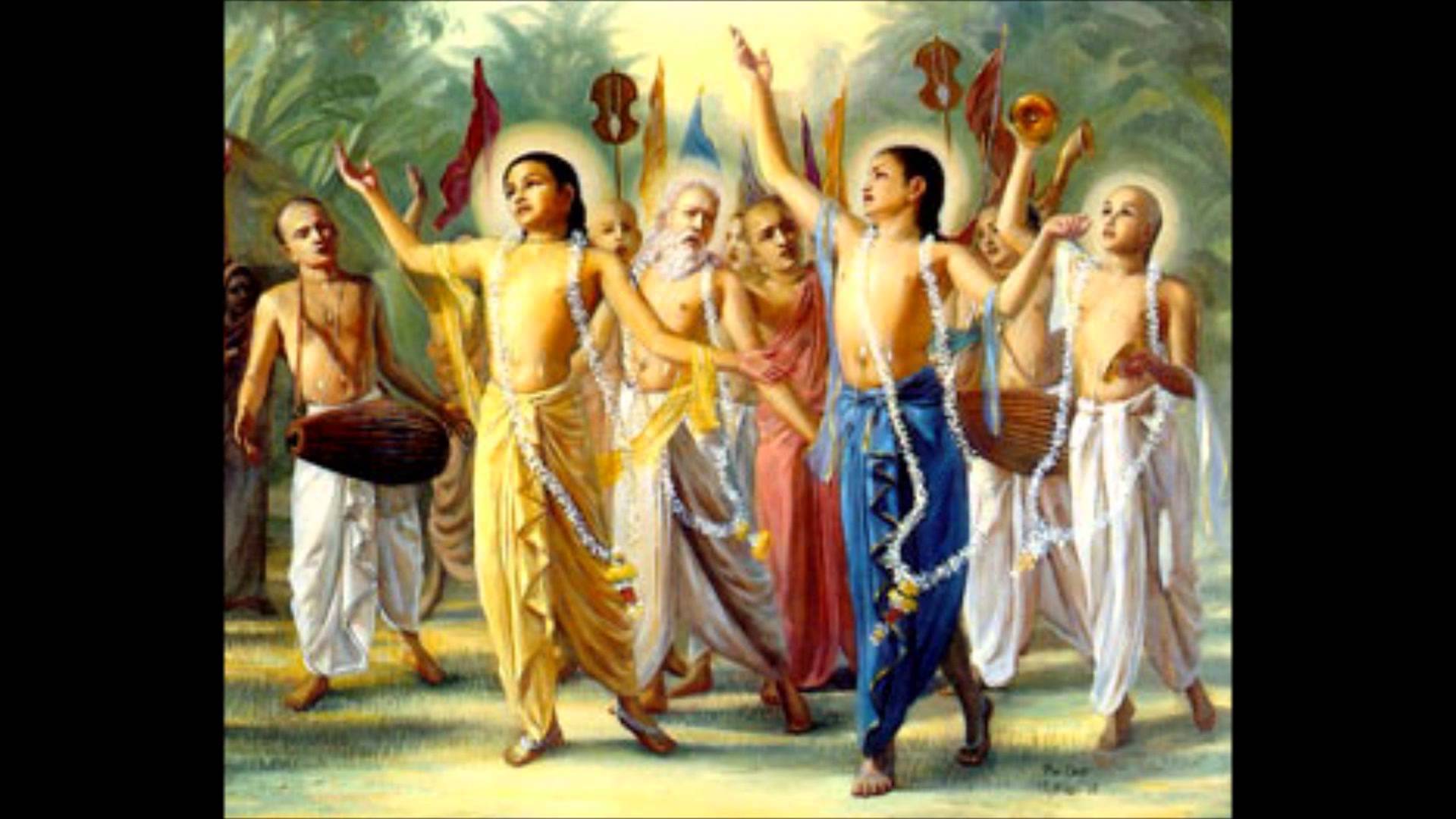 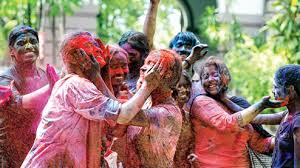 নামযজ্ঞ
দোলযাত্রা
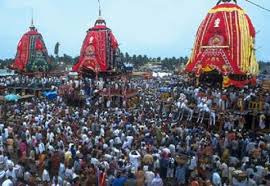 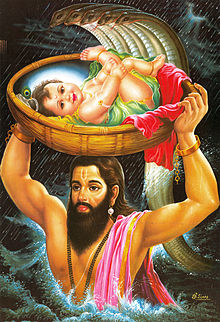 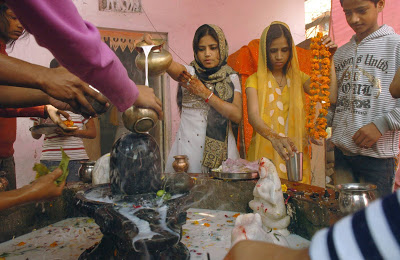 রথযাত্রা
জন্মাষ্টমী
শিবরাত্রি
রথযাত্রা
নামযজ্ঞ
দোল যাত্রা
ধর্মানুষ্ঠান
জন্মাষ্ঠমী
শিব রাত্রি
একক কাজ
* ধর্মানুষ্ঠান ও ধর্মাচার কী? প্রত্যেকটির দুটি করে নাম লিখ ।
একক কাজের উত্তর-
# ঈশ্বর দেব-দেবীর স্তব-স্তুতি,প্রশংসা করে যে সকল অনুষ্ঠান করা হয় তাই ধর্মানুষ্ঠান।

# জন্ম থেকে মৃত্যু পর্যন্ত যে-সমস্ত মাঙ্গলিক আচার-অনুষ্ঠান ধর্মনীতির সাথে সম্পর্কিত সেগুলোই ধর্মাচার।
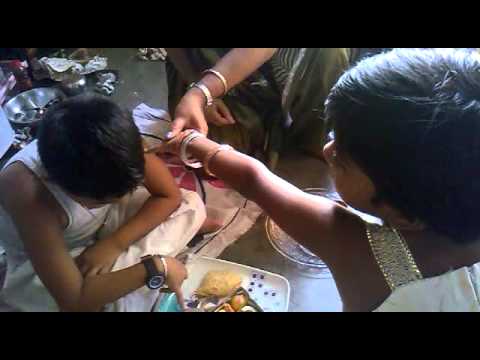 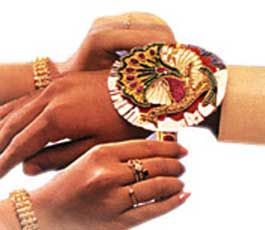 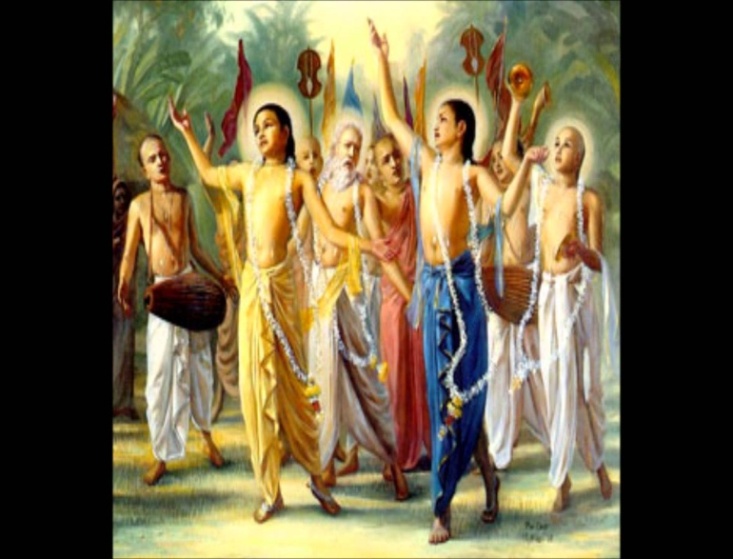 মূল্যায়নঃ
# ধর্মানুষ্ঠান কী ?
# ধর্মাচার কয়টি ও কি কি?
# রাখীবন্ধন ও ভাইফোঁটায় কি কি করা হয় ?
বাড়ির কাজঃ
# মানবিক মূল্যবোধের বিকাশে ধর্মাচারের গুরুত্ব বিশ্লেষণ কর।
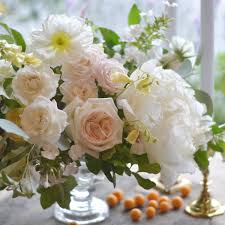 ধন্যবাদ